Study on Auto-gain-mode files
2022/03/08	
				Wang Jiaxuan
Status of ECAL MIP Calibration
Code written and debug completed
Code for decoding auto-gain mode 
Code for MIP Calibration
Some problems about binary data files
High-gain charge and low-gain charge
Time Information
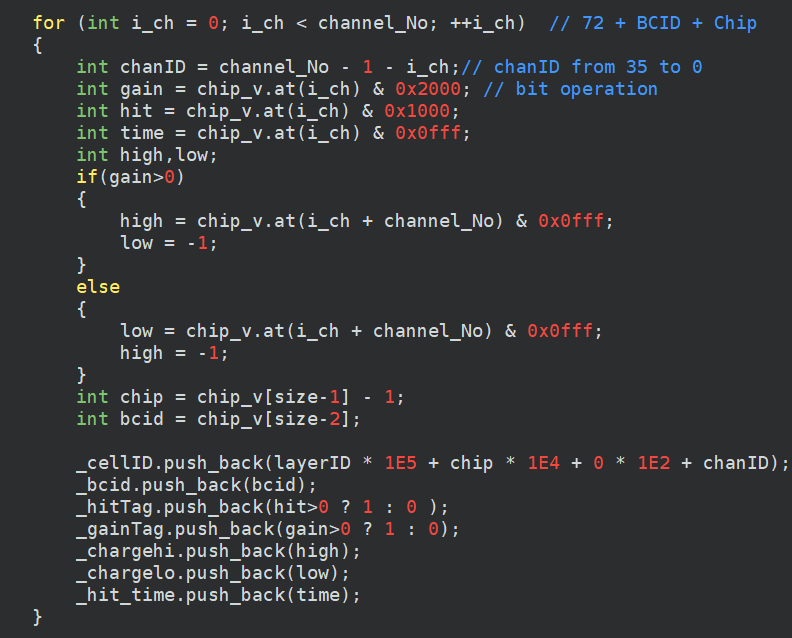 2
Study on auto-gain-mode files
ECAL Run321~Run341 (auto-gain mode, 108GeV mu+)
No hit message in Run335~Run341 
All binary data file are decoded by same code and at the same time in single batch
Problem
High-gain and Low-gain charge 
Time information
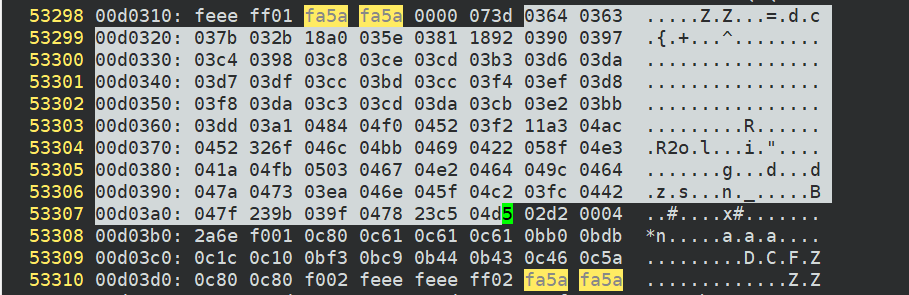 3
Run321 (auto-gain mode, 108GeV mu+)
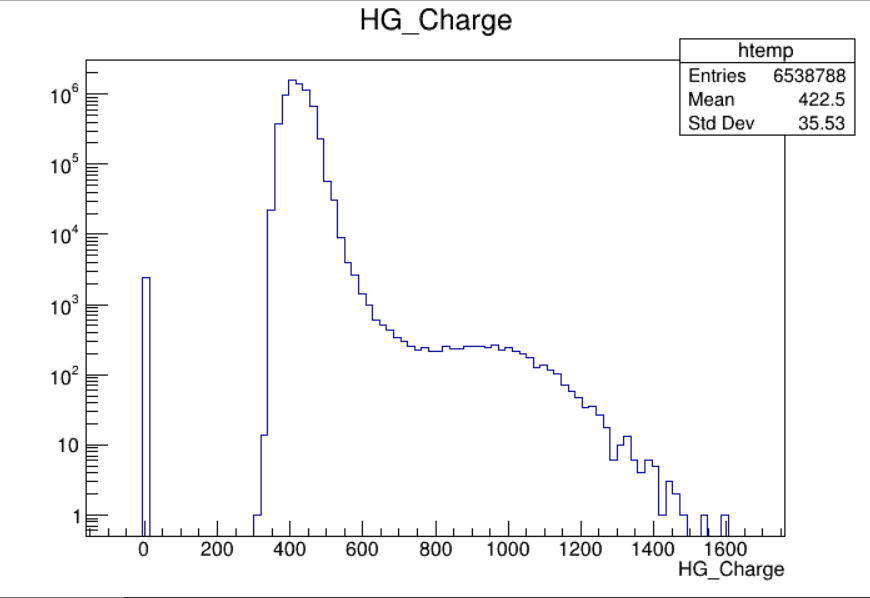 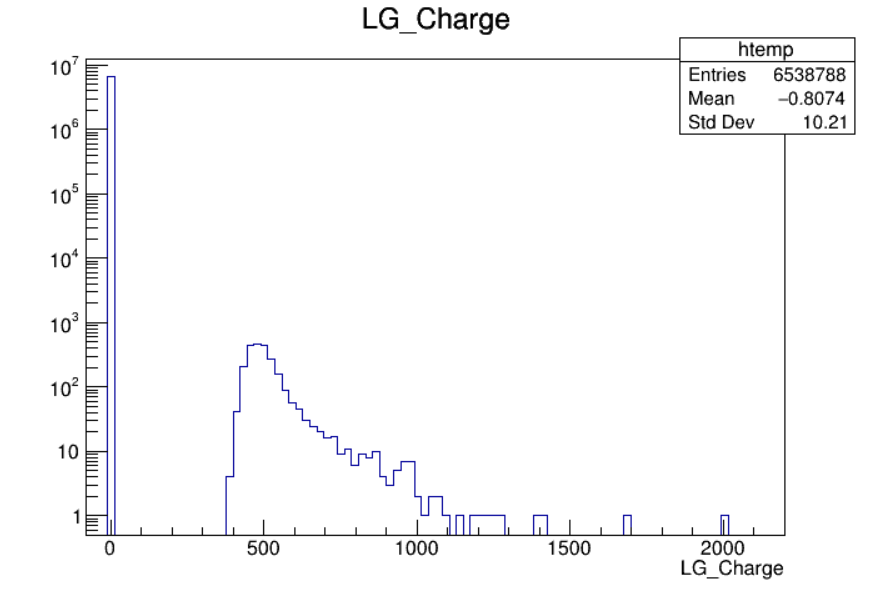 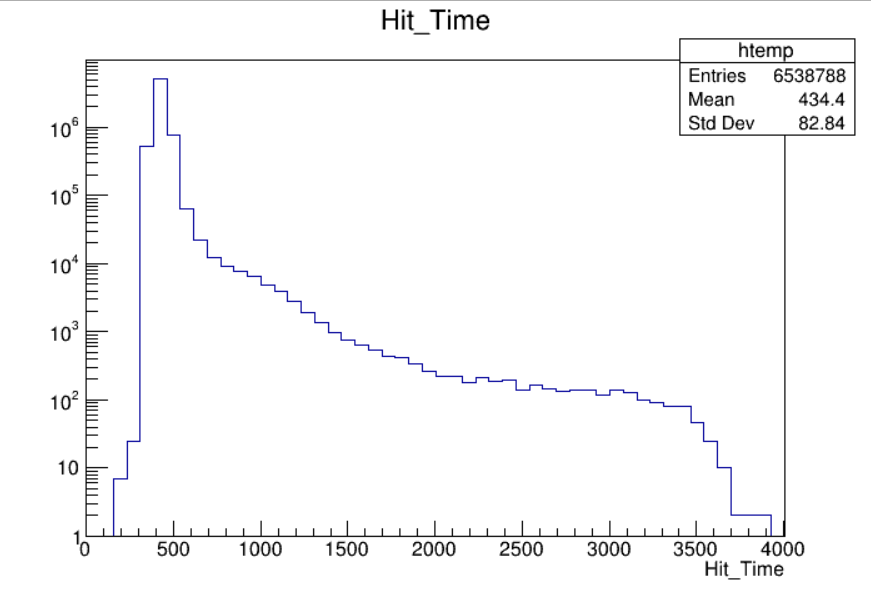 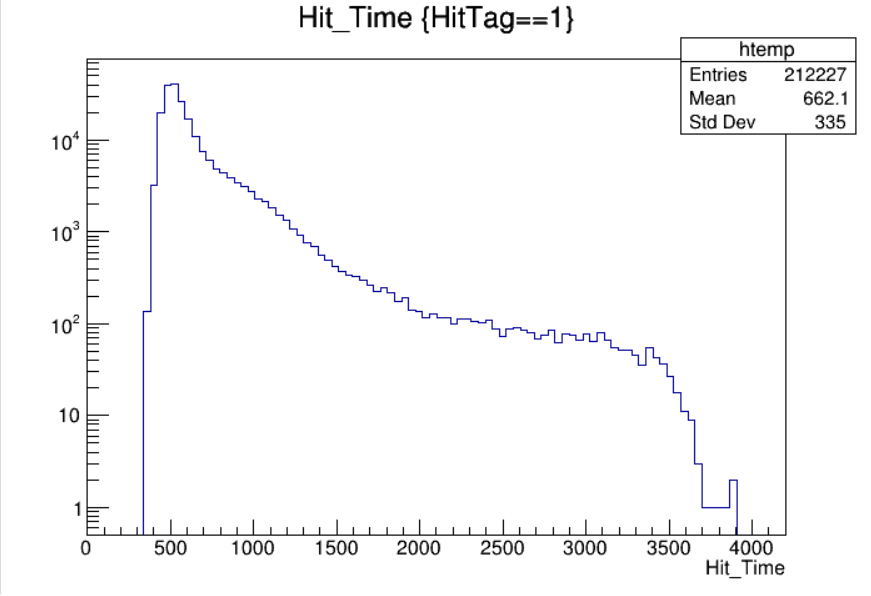 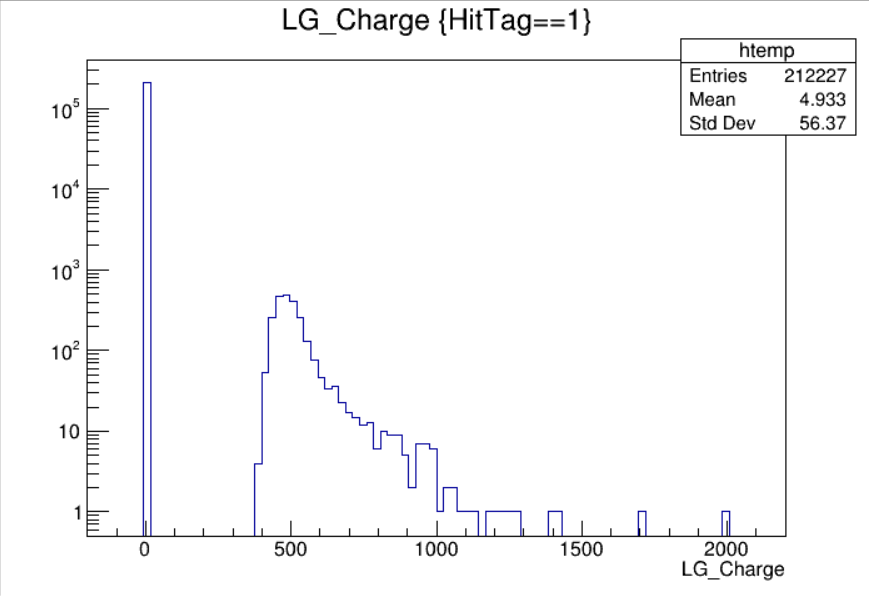 No fit data
Not of uniform distrbution
Common issue from Run321 to Run324
4
Run326 (auto-gain mode, 108GeV mu+)
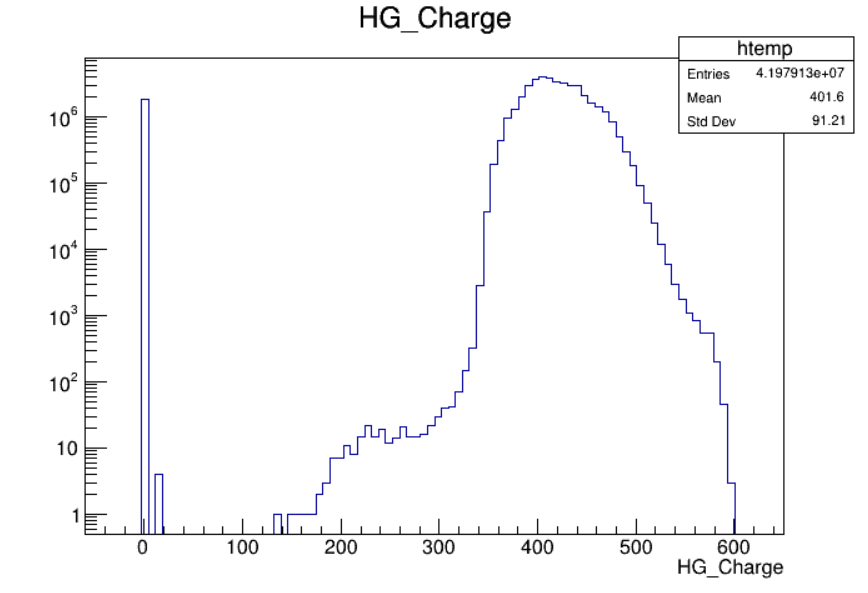 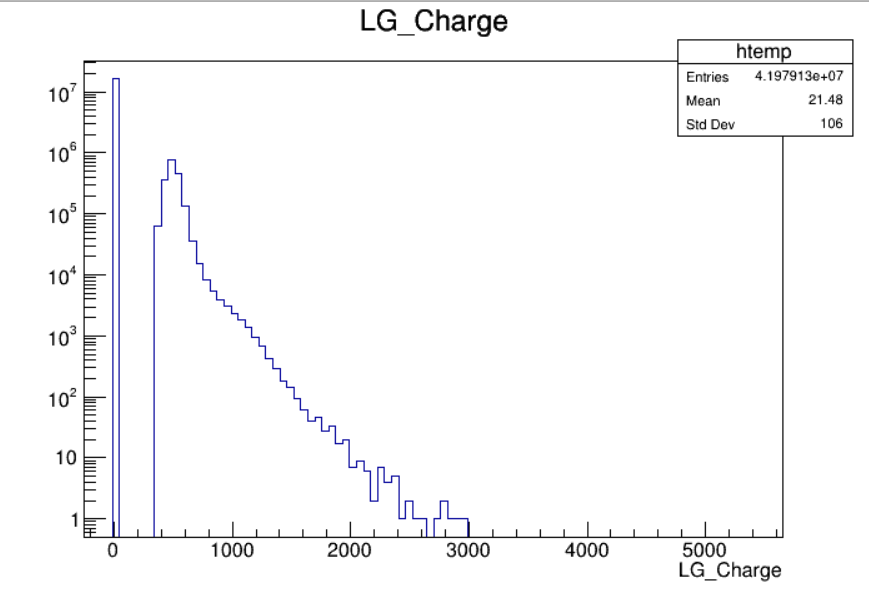 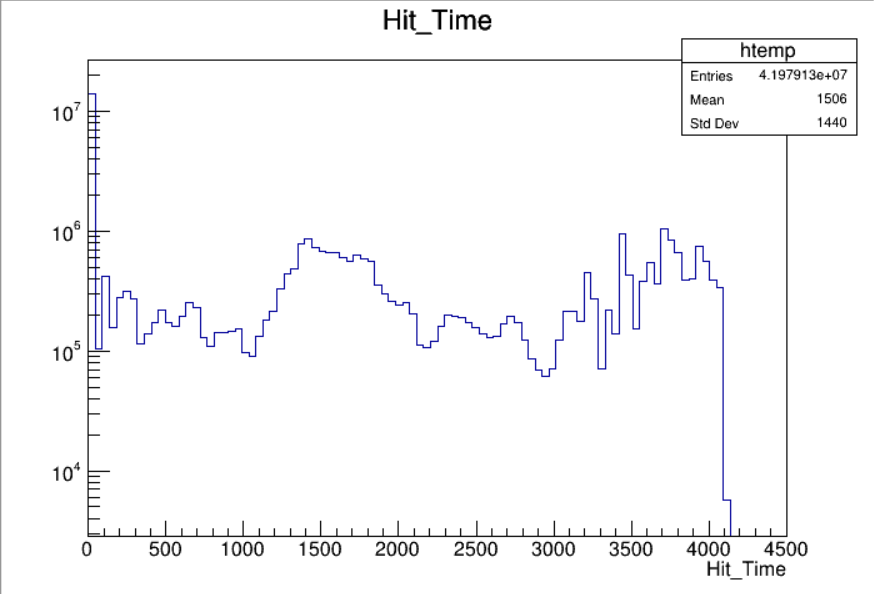 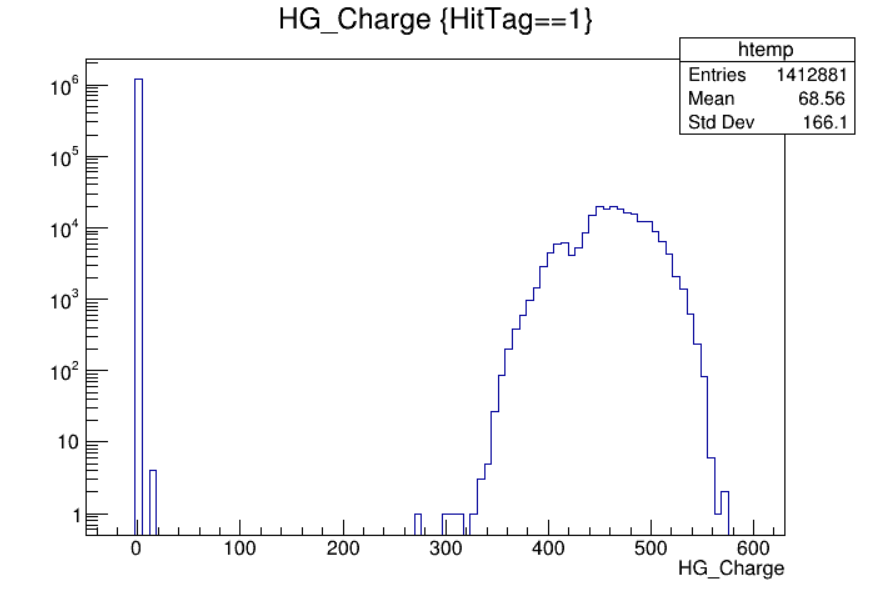 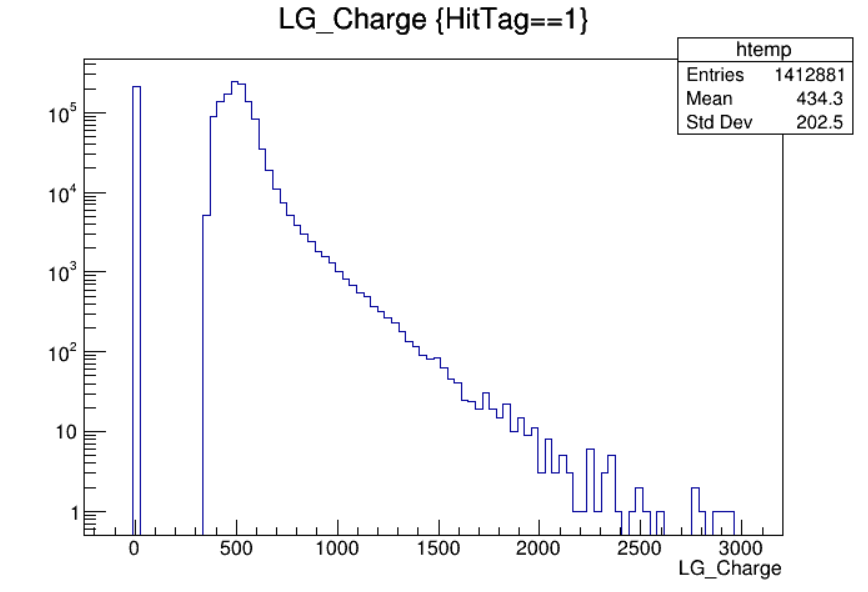 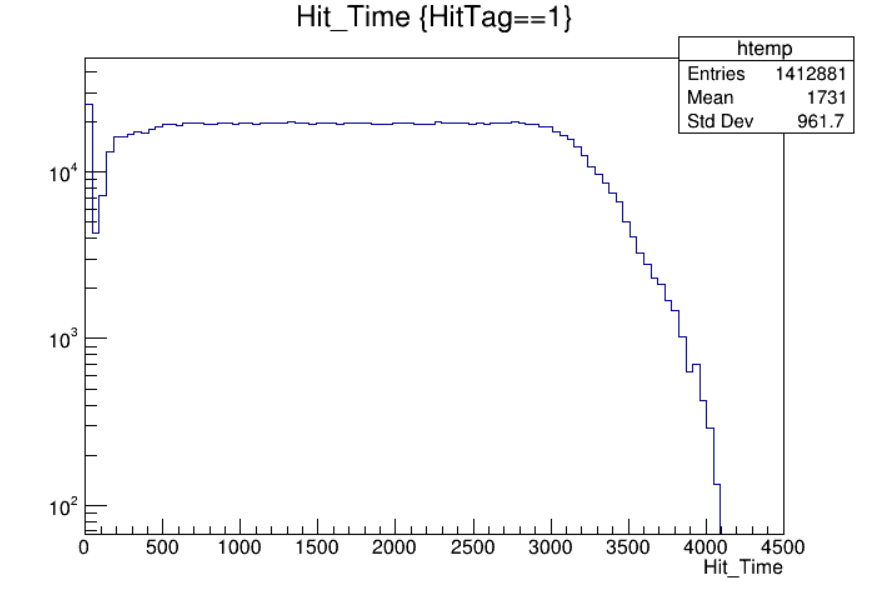 No fit data
Common issue from Run325 to Run334
5
Summary
Unknown reason why auto-gain data behaves quite different 
Binary data files (electronics)
Decode code under auto-gain (need crosscheck) 
And any possible detailed reason ?
6
7
Run327 (auto-gain mode, 108GeV mu+)
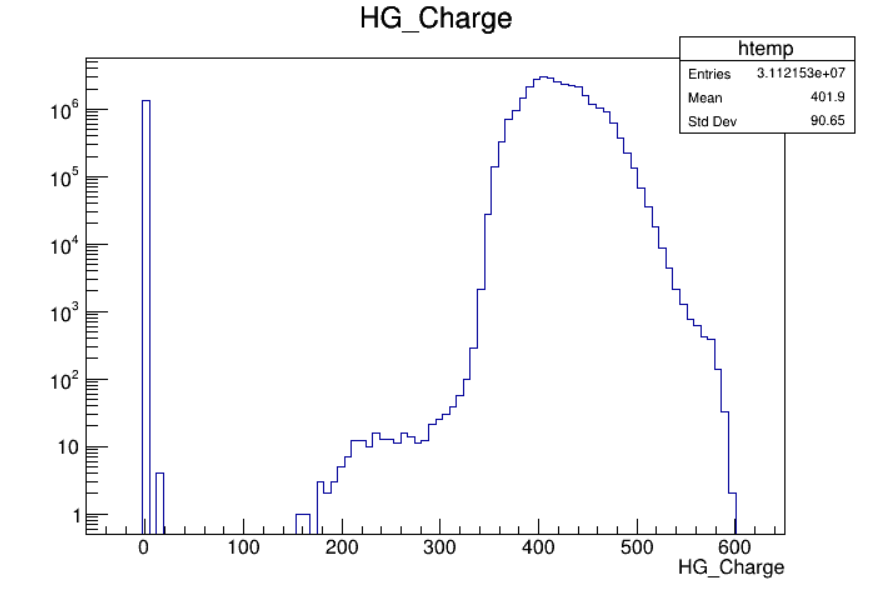 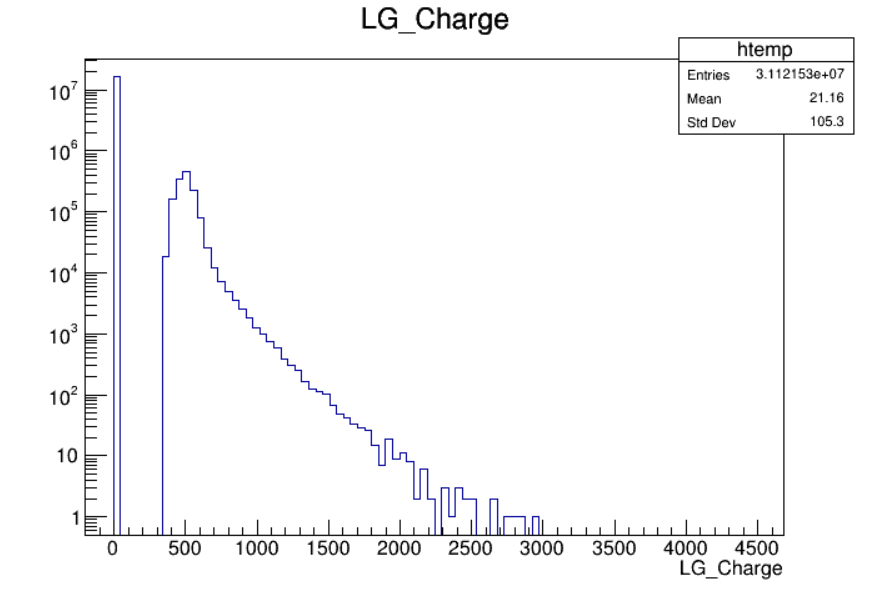 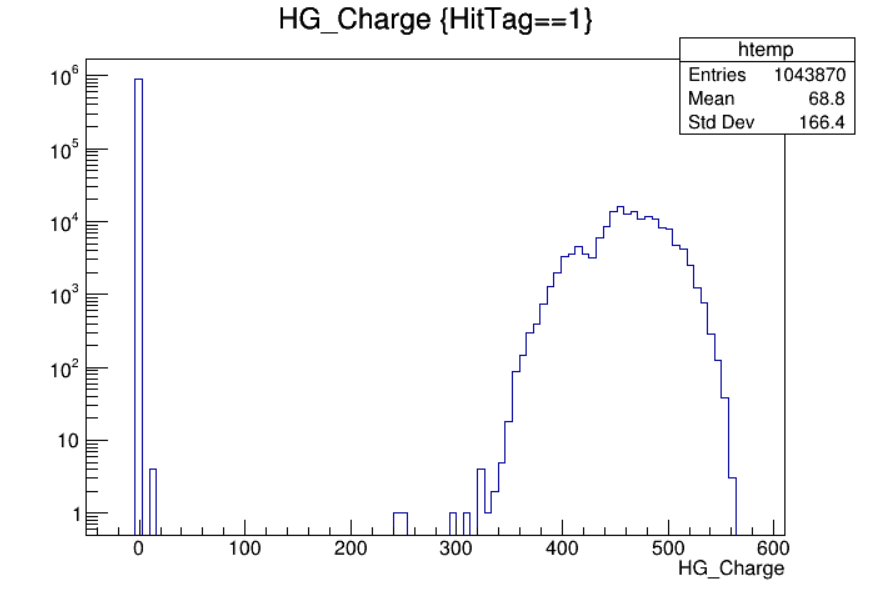 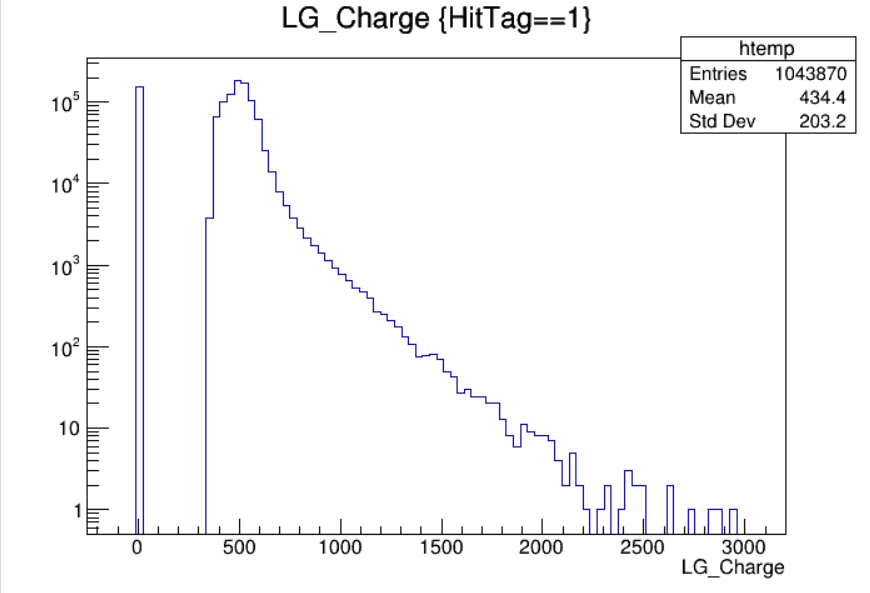 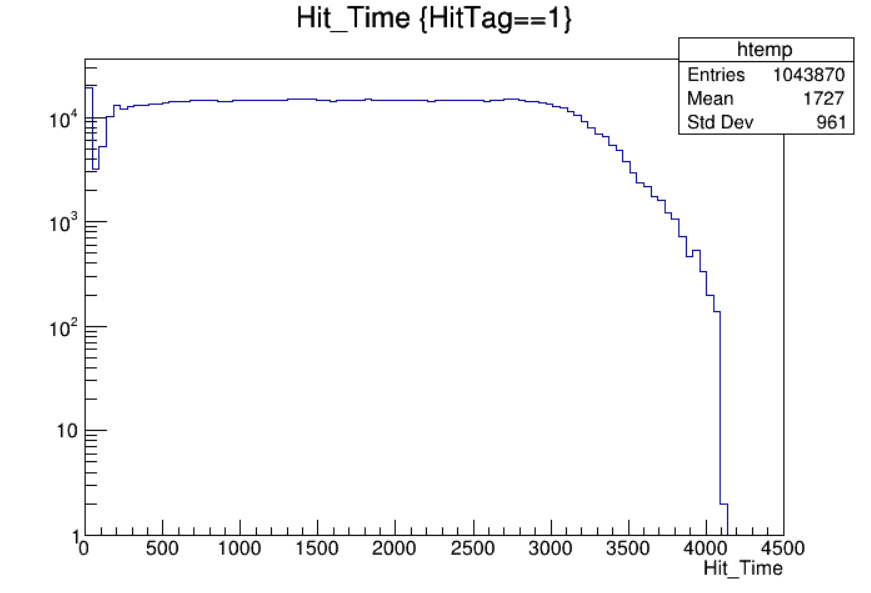 8